Tre teoremi sulle funzioni derivabili
1
Stefano Volpe e Daniela Valenti
Tre teoremi
La lezione presenta un percorso grafico – intuitivo per scoprire tre teoremi validi per tutte le funzioni derivabili:
 Teorema di Lagrange (o del valor medio)
 Teorema di Rolle
 Continuità delle funzioni derivabili.
2
Stefano Volpe e Daniela Valenti
1. Teorema di Lagrange
3
Stefano Volpe e Daniela Valenti
Una figura per osservare e riflettere
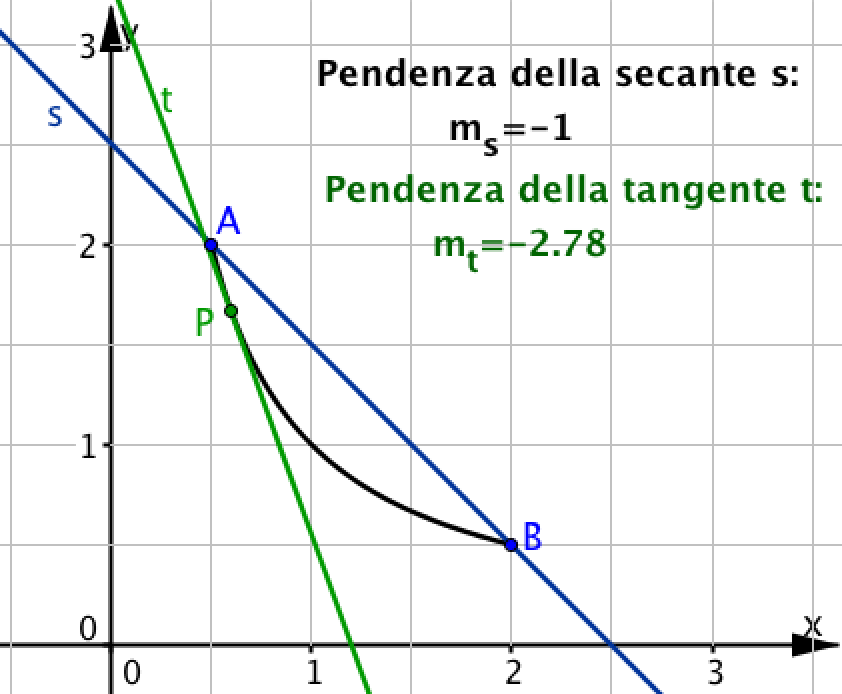 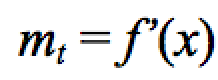 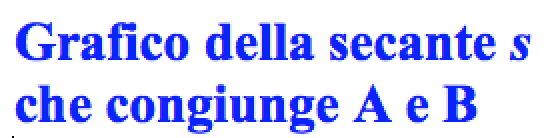 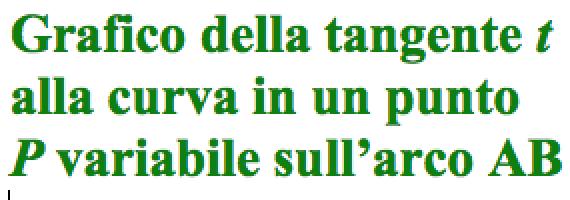 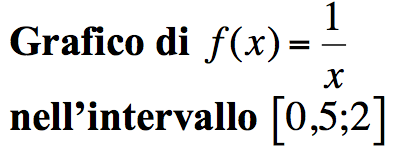 4
Stefano Volpe e Daniela Valenti
Un’animazione per scoprire il teorema di Lagrange
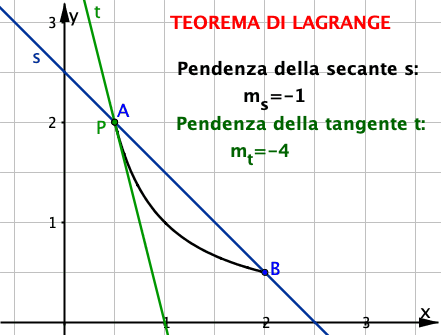 5
Stefano Volpe e Daniela Valenti
Cosa mostra l’animazione
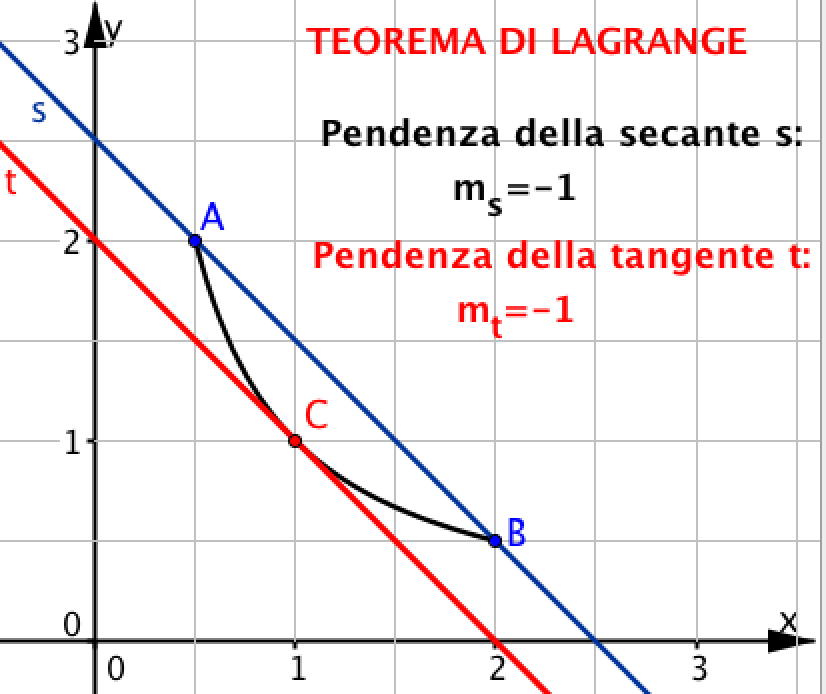 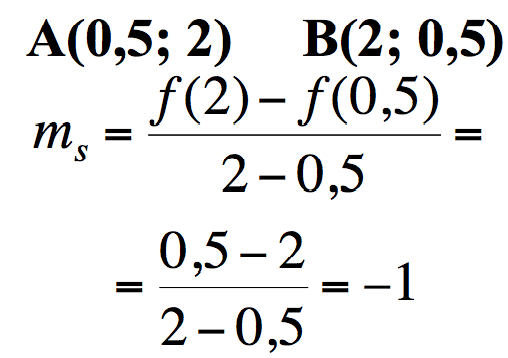 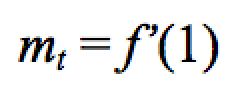 Il punto C di ascissa 1 ha un’importante proprietà: la tangente t in C ha la stessa pendenza della secante s
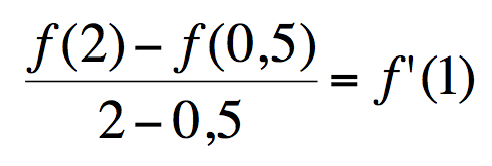 6
Stefano Volpe e Daniela Valenti
Teorema di Lagrange
Se una funzione f(x) è continua in un intervallo
[a, b] e derivabile all’interno dell’intervallo, allora esiste nell’intervallo almeno un numero c, tale che risulti:
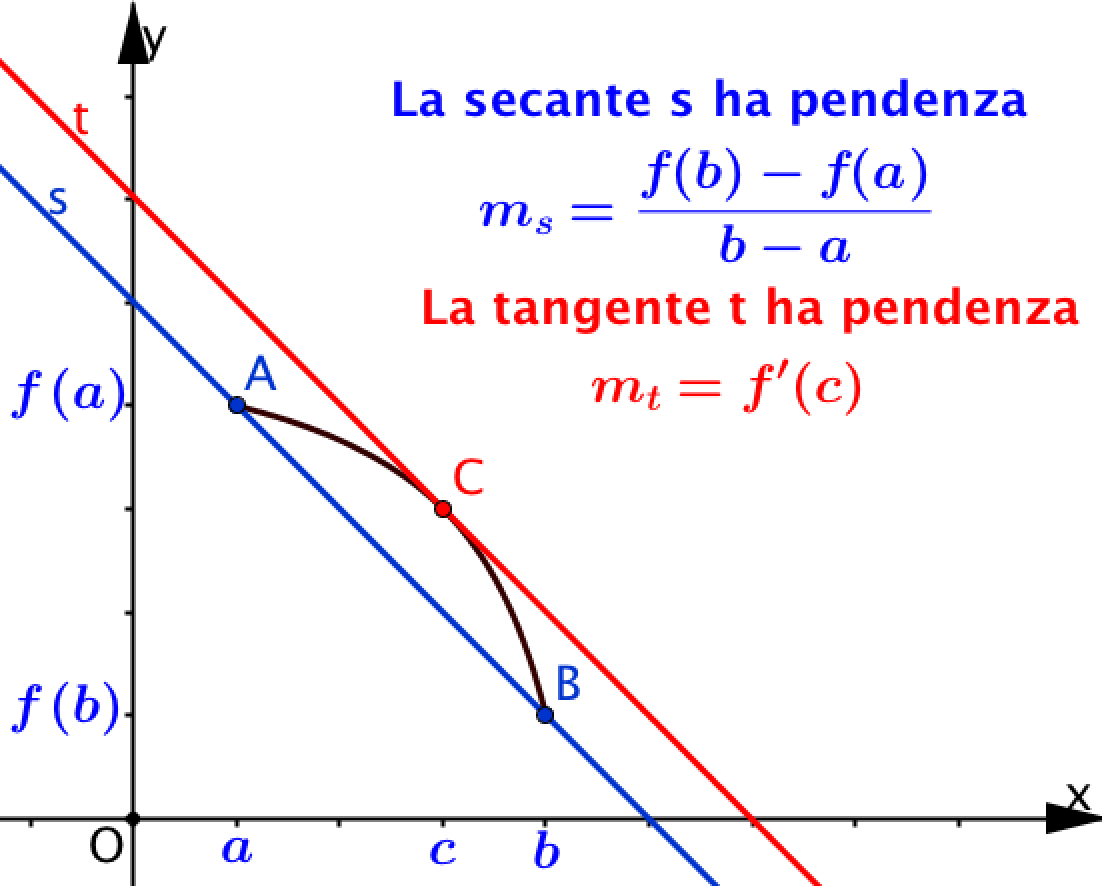 7
Stefano Volpe e Daniela Valenti
Teorema di Lagrange e autovelox
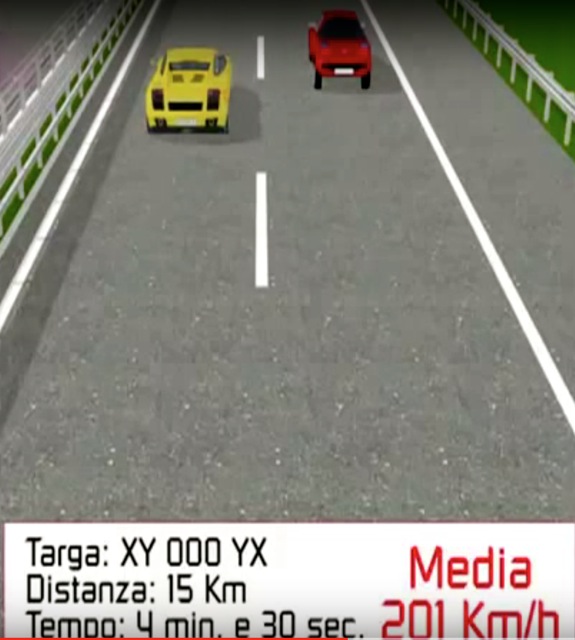 Un modello di autovelox    (Tutor) misura la velocità media di un veicolo su una distanza di 15km.
Quali informazioni porta il teorema di Lagrange?
Stefano Volpe e Daniela Valenti
8
Legge del moto
Legge del moto dell’auto:
         s = f(t)
dove
t  è il tempo che varia;
s è la distanza che varia al variare del tempo t  
f(t) è una funzione derivabile perché l’auto in ogni istante ha una sua velocità istantanea f’(t).
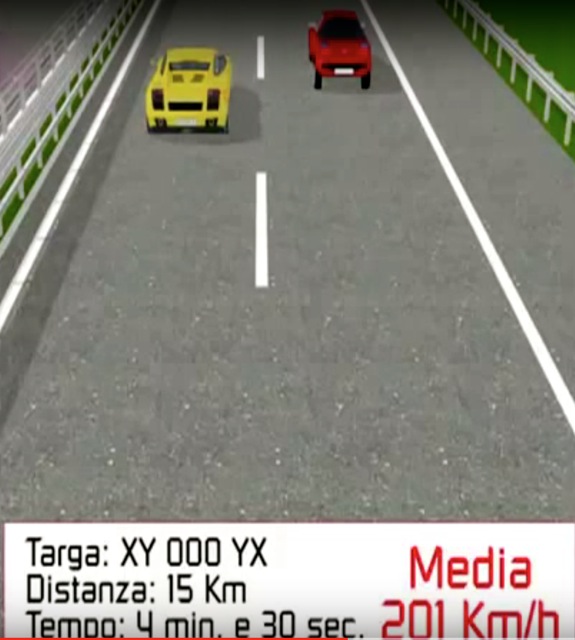 9
Stefano Volpe e Daniela Valenti
Velocità media e velocità istantanea
Possibile grafico di s = f(t)
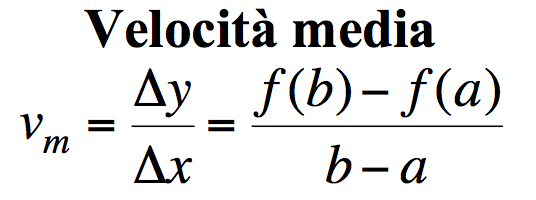 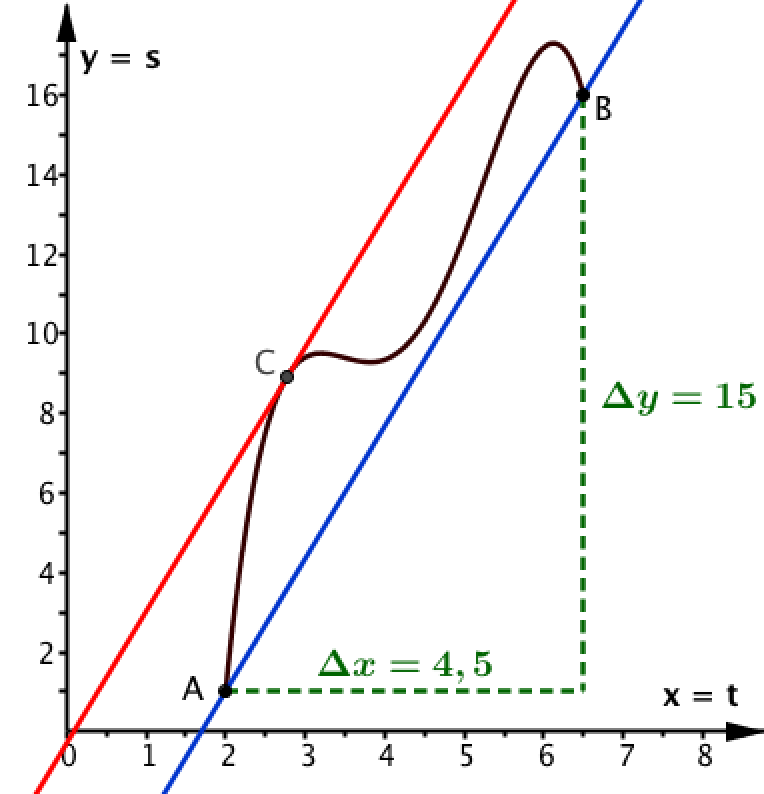 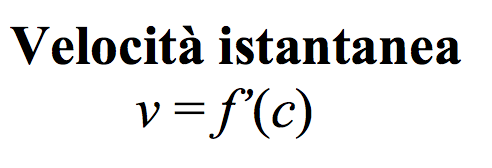 10
Stefano Volpe e Daniela Valenti
Teorema di Lagrange e velocità
Esiste almeno un numero c tale che
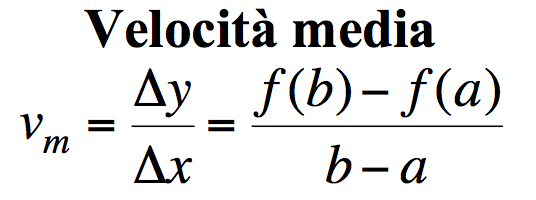 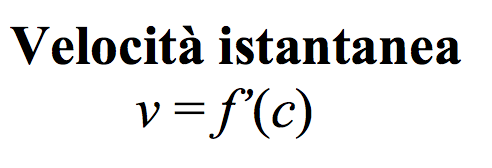 Esiste almeno un istante c in cui l’auto ha avuto la velocità istantanea v uguale alla velocità media vm.
11
Stefano Volpe e Daniela Valenti
2. Teorema di Rolle
12
Stefano Volpe e Daniela Valenti
Dal teorema di Lagrange al teorema di Rolle
Il teorema di Lagrange
Se una funzione f(x) è continua in un intervallo
[a, b] e derivabile all’interno dell’intervallo, allora esiste, all’interno dell’intervallo, almeno un numero c, tale che:
Che cosa succede se ho f(b) = f(a)?
Risulta  f(b) − f(a) = 0 , ma b − a ≠ 0.
Perciò trovo  f’(c) = 0.
13
Stefano Volpe e Daniela Valenti
Teorema di Rolle
Data una funzione f(x) continua in un intervallo [a, b] e derivabile all’interno dell’intervallo, se risulta f(b) = f(a), allora esiste, all’interno dell’intervallo, almeno un numero c, tale che f’(c) = 0.
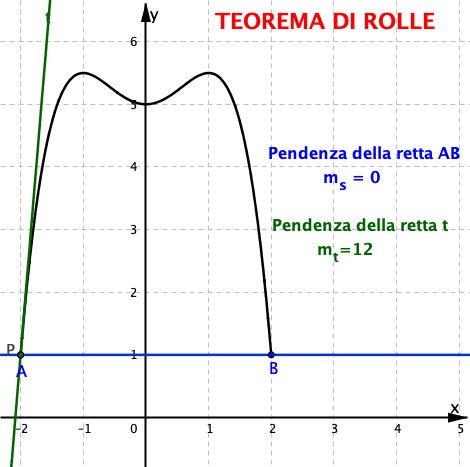 Stefano Volpe e Daniela Valenti
14
Teorema di Rolle e velocità
Se trovo f(b) = f(a), esiste almeno un numero c tale che
f’(c)  = 0
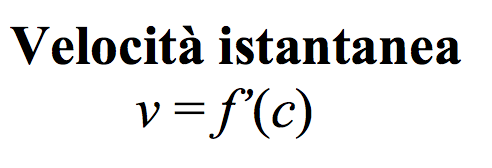 Se un’auto compie un viaggio senza soste tornando al punto di partenza, esiste almeno un istante c in cui la velocità istantanea è zero.
15
Stefano Volpe e Daniela Valenti
3. Continuità di funzioni derivabili
16
Stefano Volpe e Daniela Valenti
Continuità
Come stabilisco se un funzione è continua in un punto A?
Ecco un criterio grafico – intuitivo: traccio il grafico della funzione e controllo se posso passare da una parte all’altra di A senza alzare la matita dal foglio.
Rivediamo allora degli esempi di funzioni discontinue e continue.
17
Stefano Volpe e Daniela Valenti
Esempi di funzioni discontinue
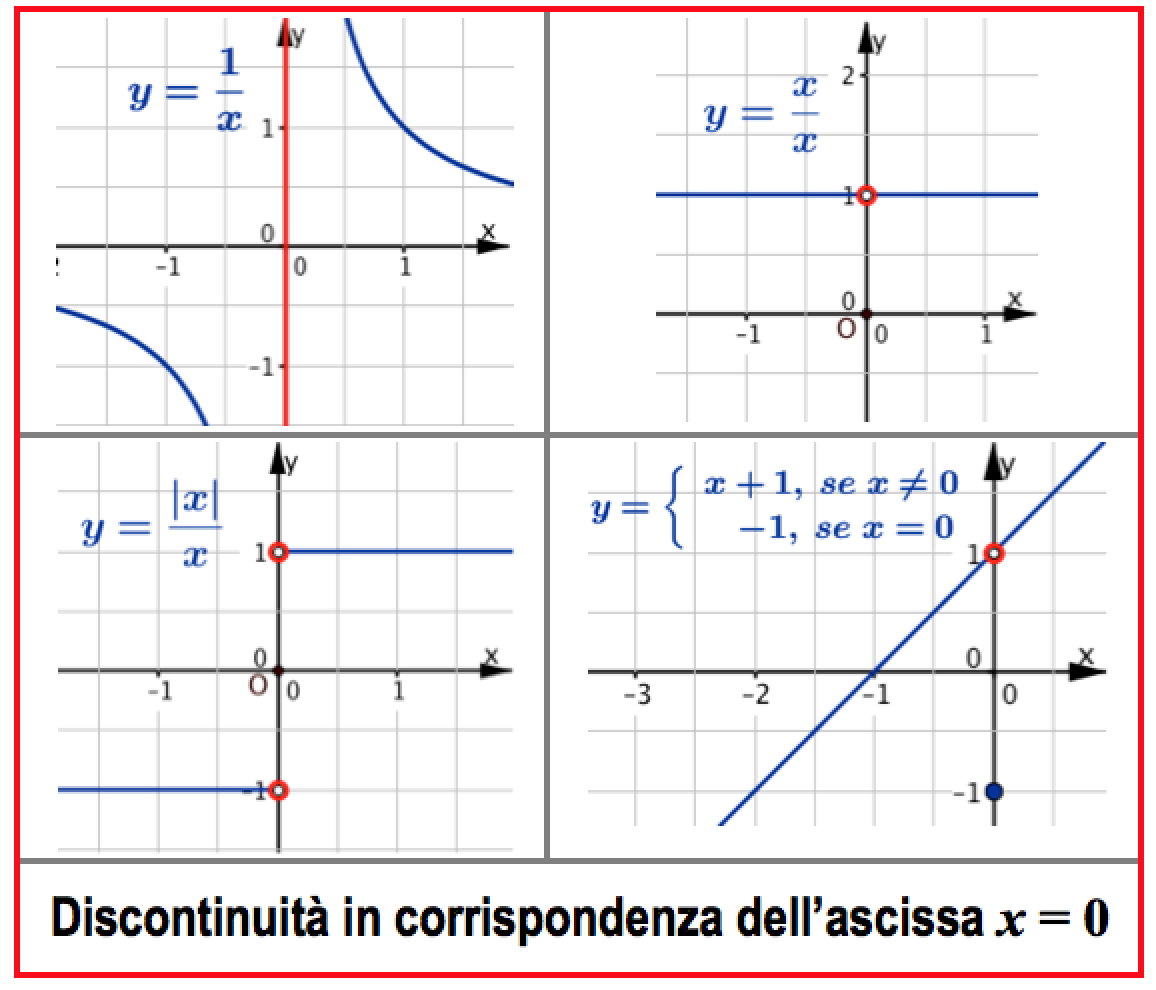 18
Stefano Volpe e Daniela Valenti
Esempi di funzioni continue
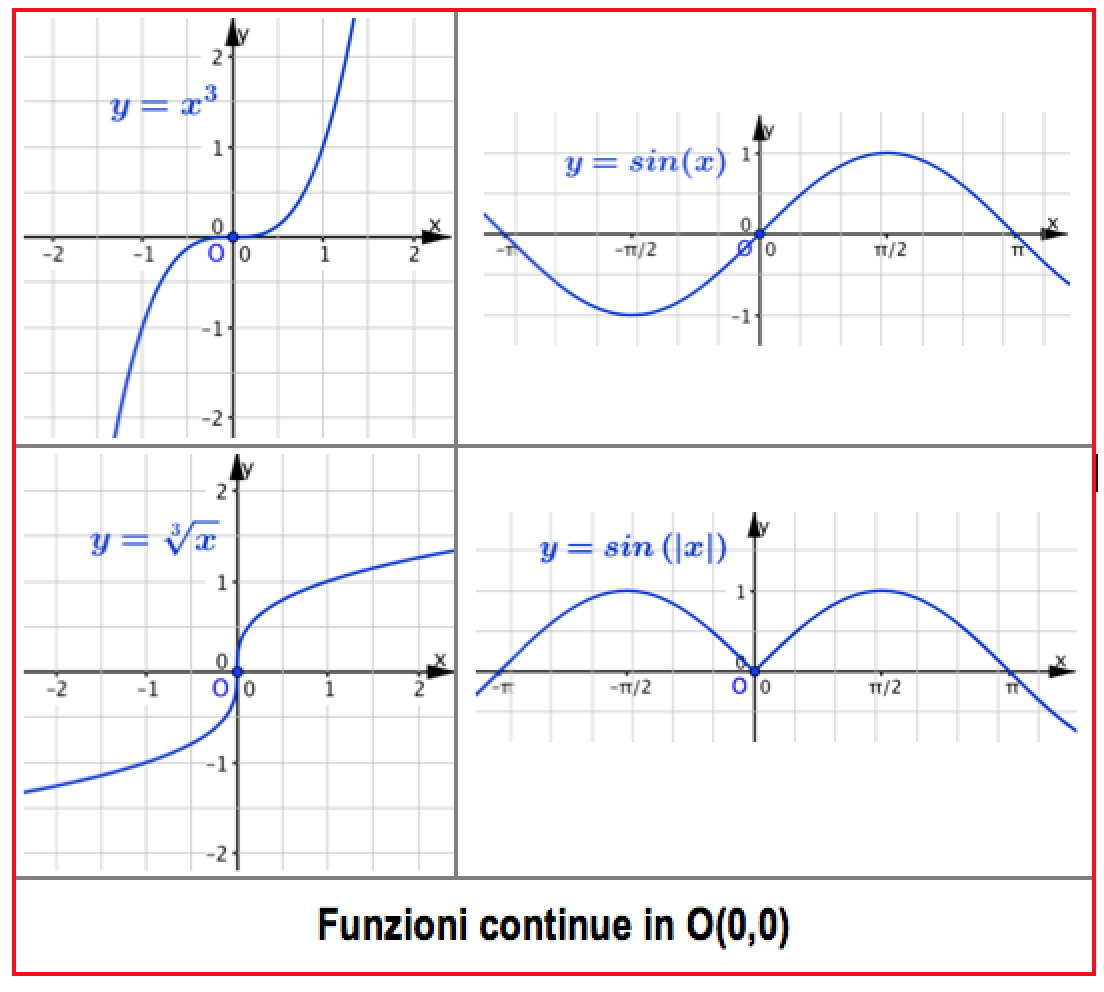 19
Stefano Volpe e Daniela Valenti
Derivabilità
Come stabilisco se un funzione è derivabile in un punto A?
Ancora un criterio grafico – intuitivo: nel punto A il grafico ‘si appoggia’ alla tangente, che è un’unica retta non parallela all’asse delle ordinate.
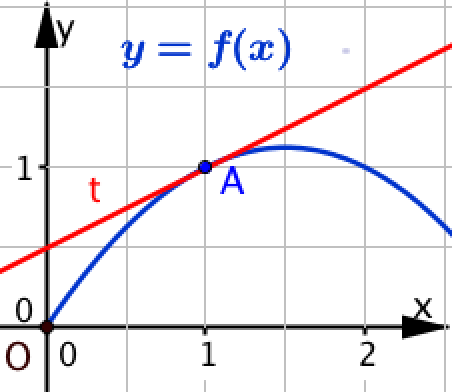 Rivediamo allora gli esempi di funzioni continue in O per stabilire se esse sono anche derivabili in O.
20
Stefano Volpe e Daniela Valenti
Esempi di funzioni continue e derivabili
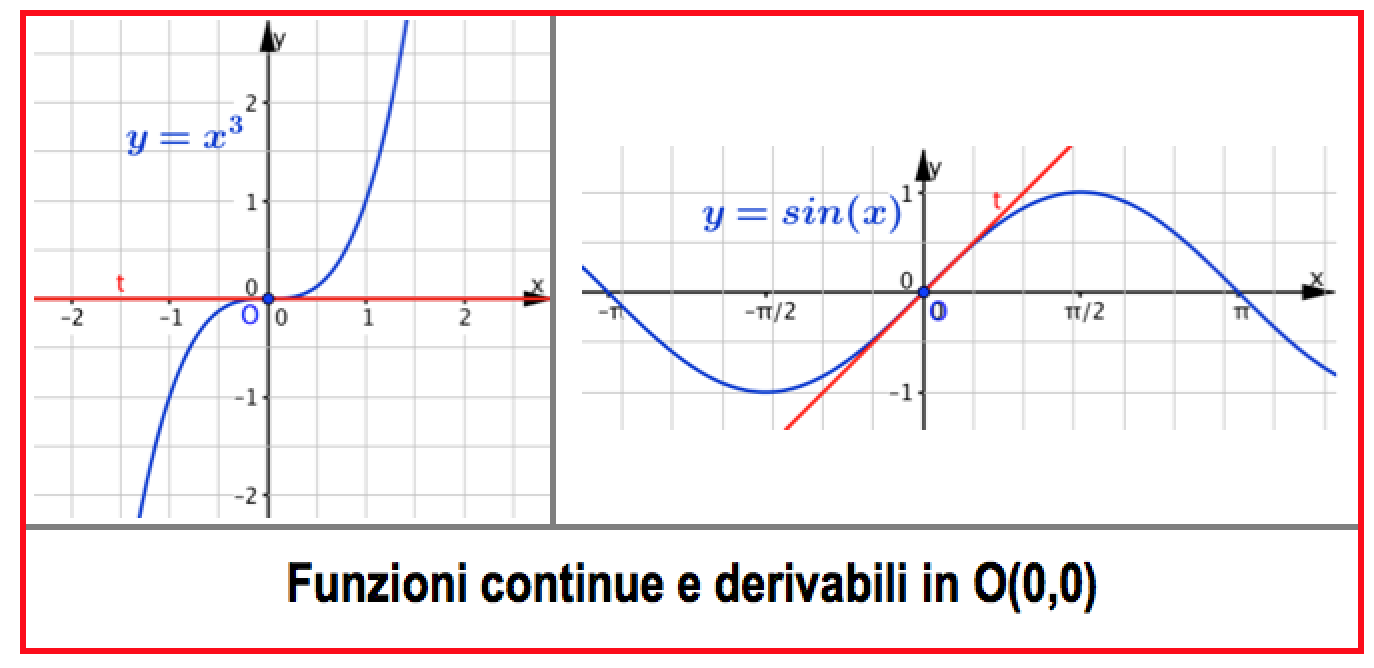 21
Stefano Volpe e Daniela Valenti
Esempi di funzioni continue, ma non derivabili nel punto O
La tangente in O è l’asse delle y
Due diverse tangenti in O
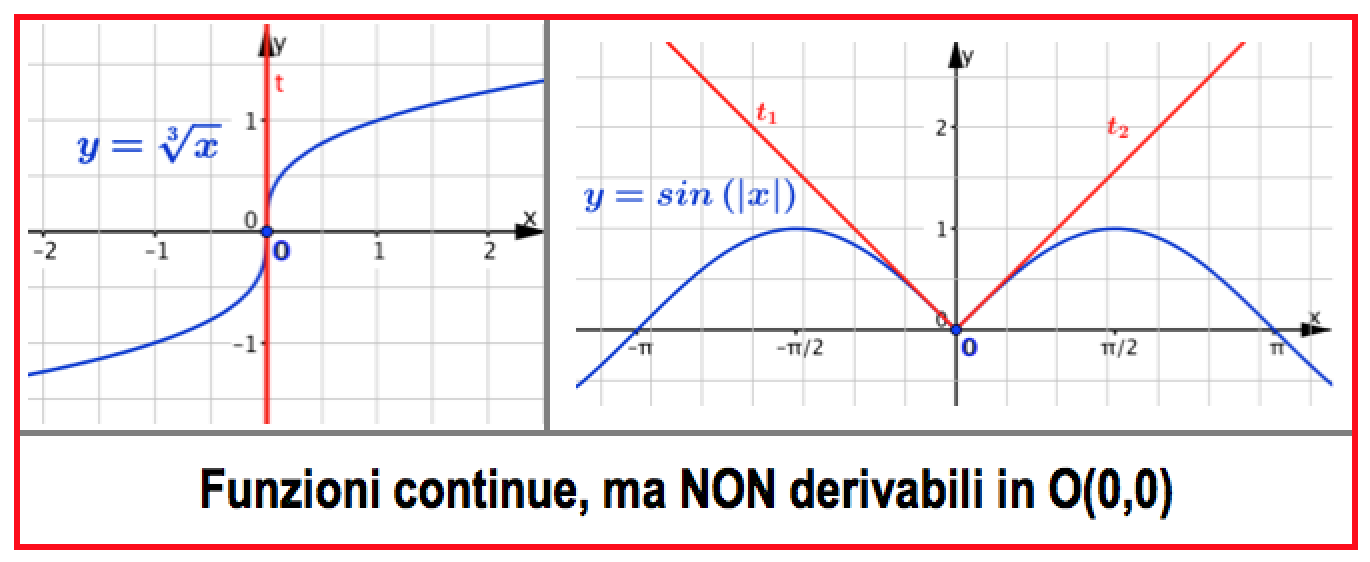 22
Stefano Volpe e Daniela Valenti
Posso trovare esempi di funzioni derivabili, ma non continue in un punto?
Risposta grafico – intuitiva: NO
Perché il grafico di una funzione derivabile ‘si appoggia’ in A alla retta tangente, che è continua, perciò non può avere interruzioni in A.
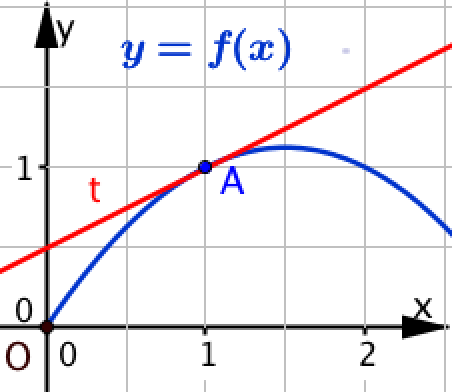 23
Stefano Volpe e Daniela Valenti
Continuità delle funzioni derivabili
Abbiamo scoperto per via grafico - intuitiva che:
Se una funzione è derivabile in un suo punto A, in quel punto è anche continua.
Questa affermazione prende il nome di ‘teorema sulla continuità delle funzioni derivabili’.
24
Stefano Volpe e Daniela Valenti
Continuità delle funzioni derivabili
Posso estendere il teorema a tutti i punti di un intervallo: una funzione derivabile in un intervallo è ivi anche continua.
Perciò posso applicare alle funzioni derivabili tutte le proprietà e i teoremi validi per le funzioni continue.
25
Stefano Volpe e Daniela Valenti